5.2				          		  Statistik
Frekvens och relativ frekvens
Under en lektion i historia fick eleverna i 8B se en film om andra världskriget. De betygsatte filmen i skala 1–5, där 5 var högst betyg. 
Resultatet skrevs in i en frekvenstabell.
Frekvensen visar hur många det är av varje värde. Frekvensen förkortas f.
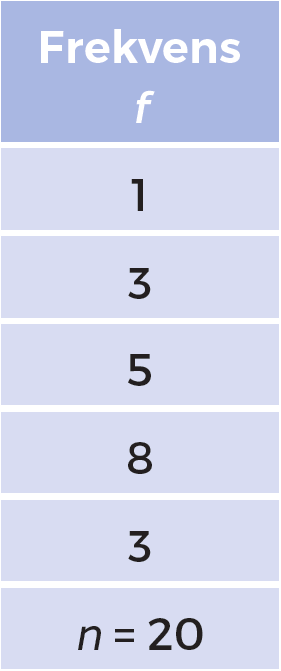 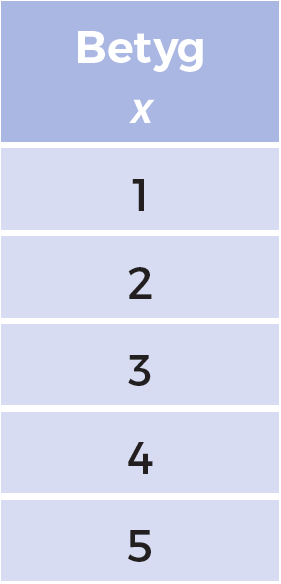 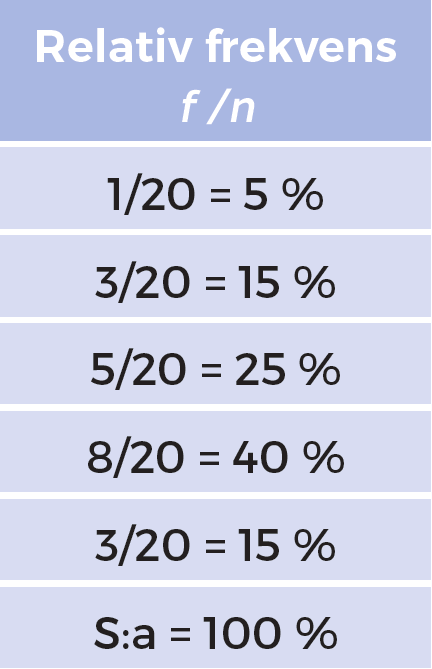 Betyget varierar och är därför en variabel, ofta x.
Den relativa frekvensen visar den procentuella fördelningen av betygen.

Den beräknas genom att man dividerar frekvensen för ett betyg med det totala antalet betyg, f / n.
Summan av frekvenserna kallar vi n.
I det här fallet är n det totala antalet elever.
Olika typer av diagram
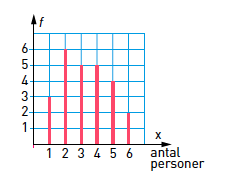 Stolpdiagram
• Används när man vill jämföra antal.
• Det observerade är tal.
• Ett stolpdiagram har därför tal
   längs x – axeln.
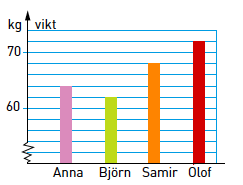 Stapeldiagram
• Används när man vill jämföra antal.
• Det observerade är inte tal.
• Ett stapeldiagram har därför till exempel
    namn, bilmärken eller länder längs x-axeln.
• Saknar pil på x – axeln .
Sågtandslinje, döljer värden på y – axeln
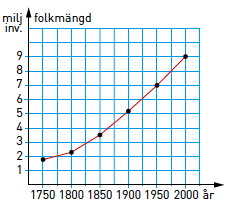 Linjediagram
• Används när man vill visa en förändring
    under en viss tid.
• Förändringen visas som en graf (linje).
Cirkeldiagram
• Används när man vill visa hur det hela
   fördelas på sina delar.
• Hela cirkeln motsvarar det hela (100 %)
   och de olika stora ”tårtbitarna” motsvarar
   delarna.
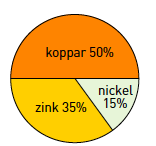 Missvisande statistik
I tidningar och annan media visar man ofta diagram av olika slag. Det är viktigt att kritiskt granska dessa diagram eftersom de ibland ger ett felaktigt intryck.
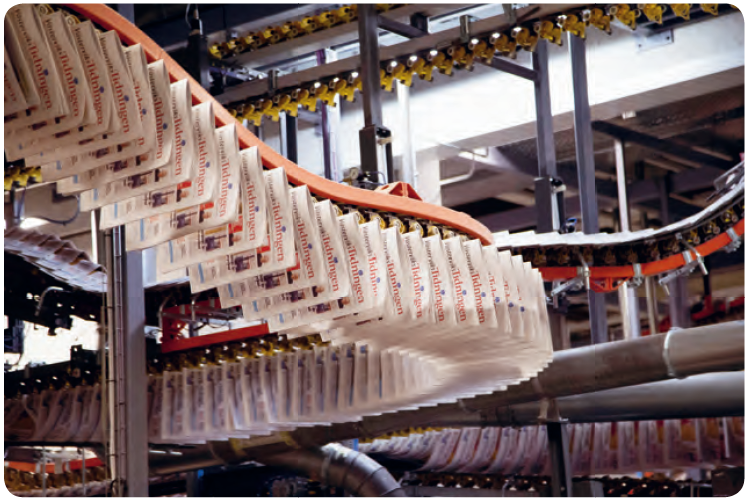 Antag till exempel att en tidning vill visa hur försäljningen under några år ökat från 124 000 exemplar per år till 130 000 exemplar.
För att det ska se ut som att försäljningen ökat kraftigt kan man då visa det här diagrammet:
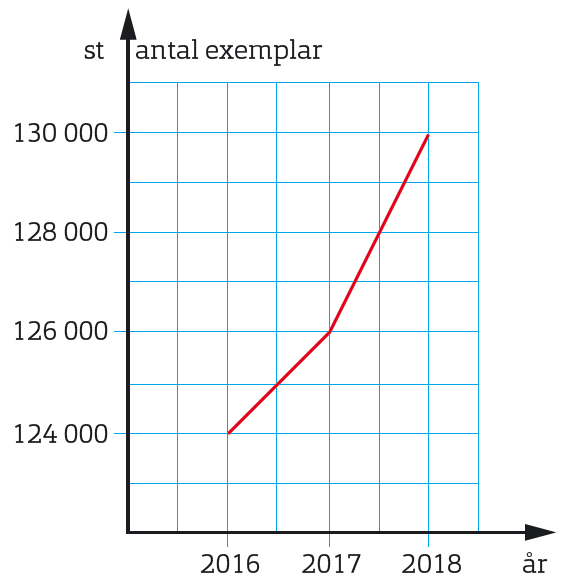 Här visar man inte hela 
y-axeln. Det ser därför ut 
som om upplagan 2018 är 
tre gånger så stor som 2016.
I en förskola gjorde man en undersökning om hur många barn det fanns i de familjer som hade barn på förskolan. Resultatet av undersökningen blev så här:
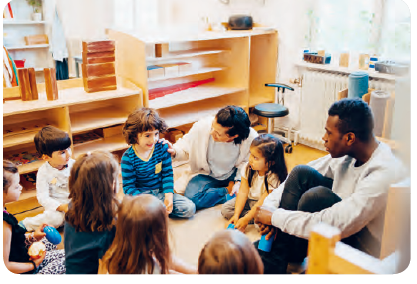 Exempel
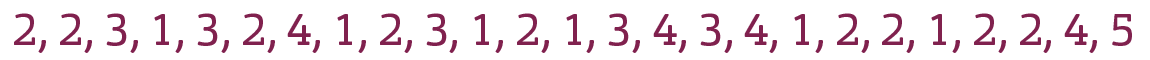 a) Sammanställ resultatet i en frekvenstabell och beräkna de relativa frekvenserna.
b) Visa resultatet i ett stolpdiagram med den relativa frekvensen längs y-axeln.
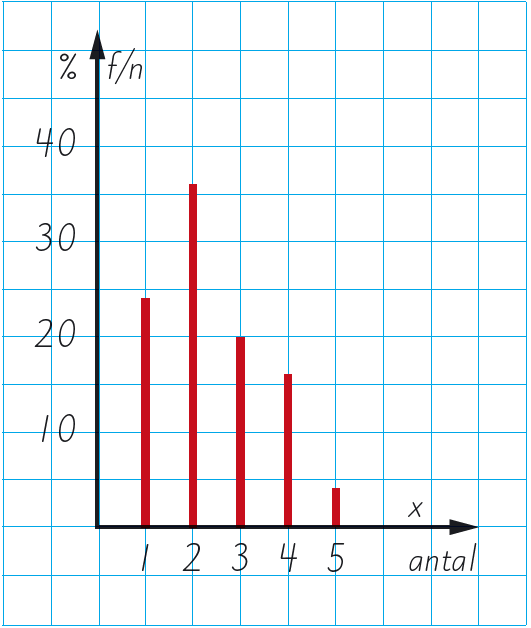 a)
b)
6/25 = 24 %
6
1
9
9/25 = 36 %
2
5
5/25 = 20 %
3
4/25 = 16 %
4
4
1/25 = 4 %
5
1
n = 25
S:a = 100 %